Title of paper (Arial, 80, bold)
Author1, Author2, (Arial, 48, bold)

1Institute name (Arial, 44, bold)
Set up
Abstract
Introduction
Results
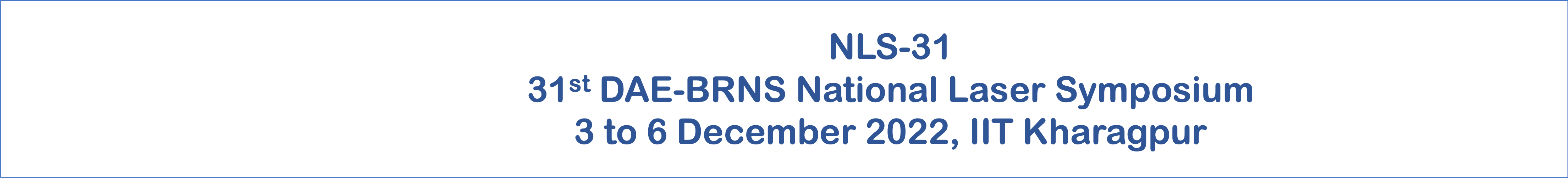 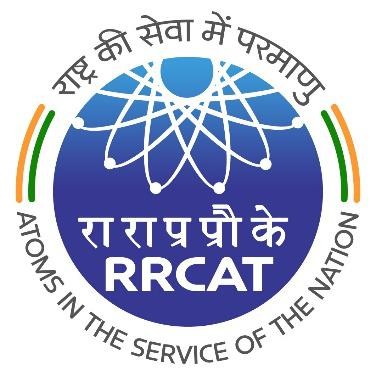 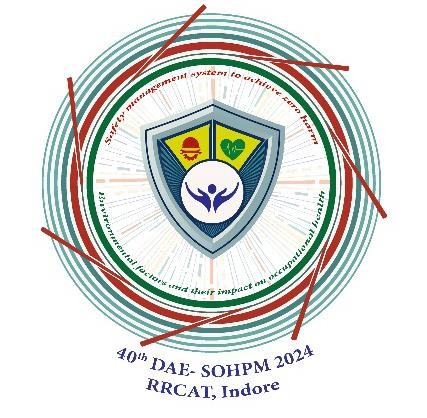 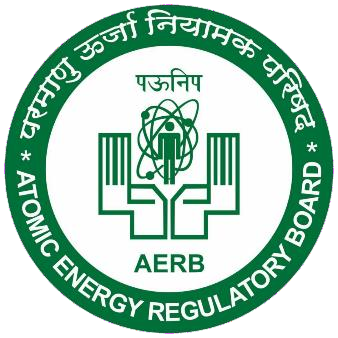 Design/Other information
Conclusions
References
SOHPM-40
40th DAE Safety & Occupational Health Professionals Meet, 2024 October 17 - 19, 2024, RRCAT, Indore